Decimal Numbers
Foundation Unit 1 – Number Skills Knowledge Organiser
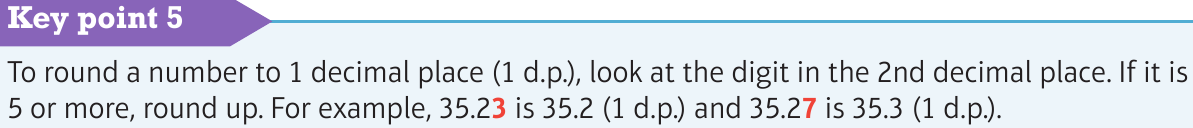 Calculations
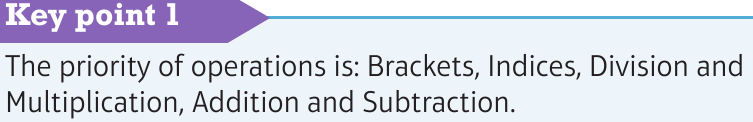 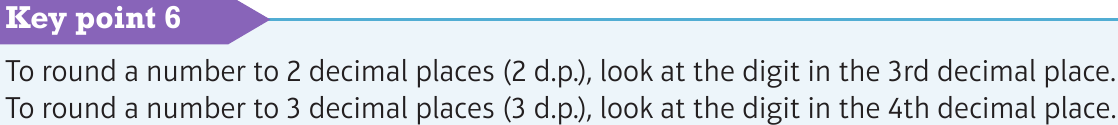 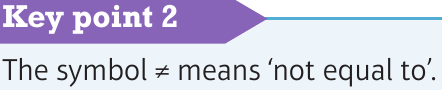 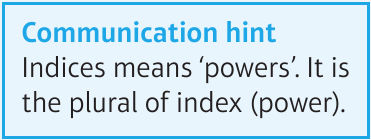 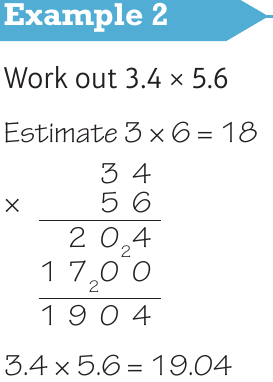 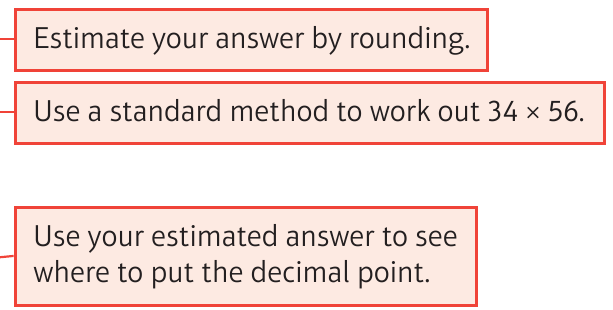 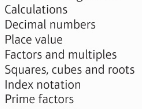 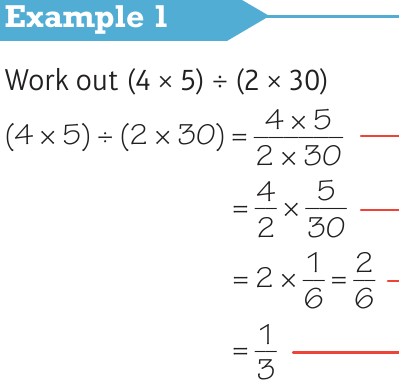 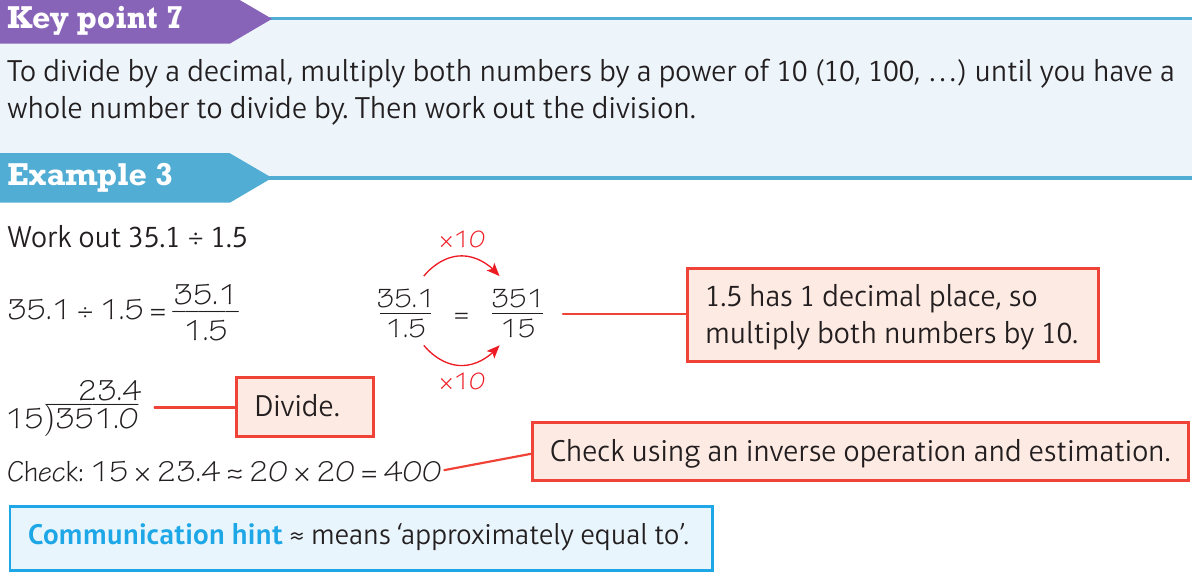 Place Value
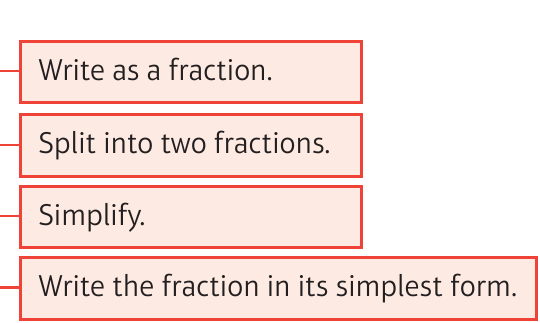 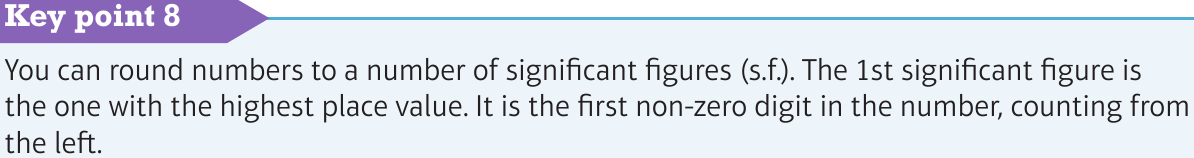 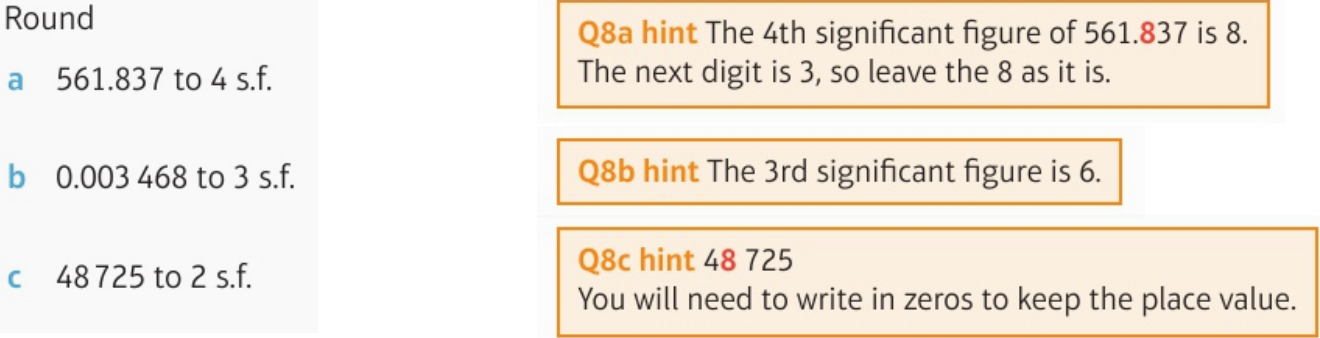 Factors and Multiples
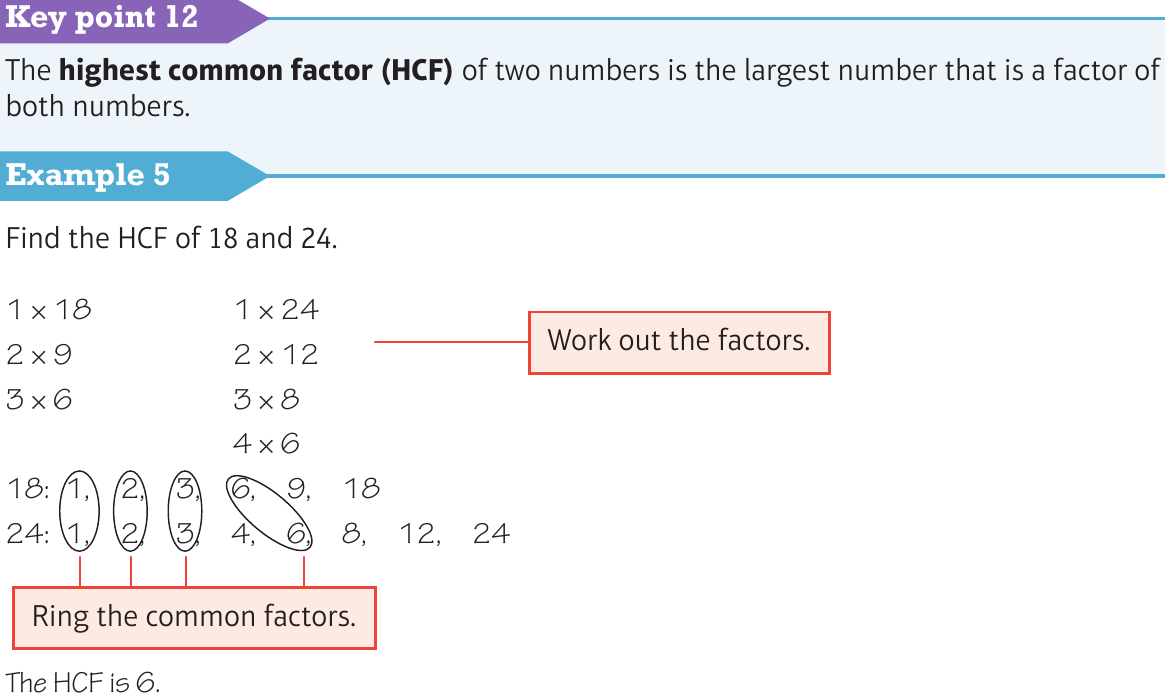 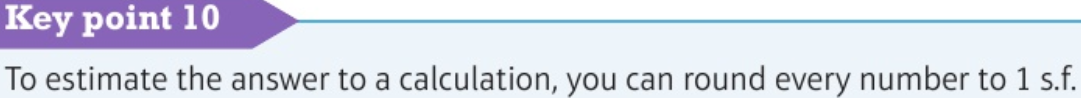 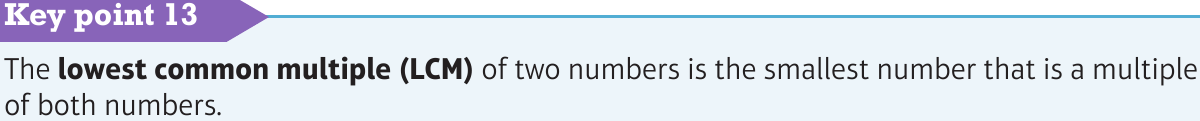 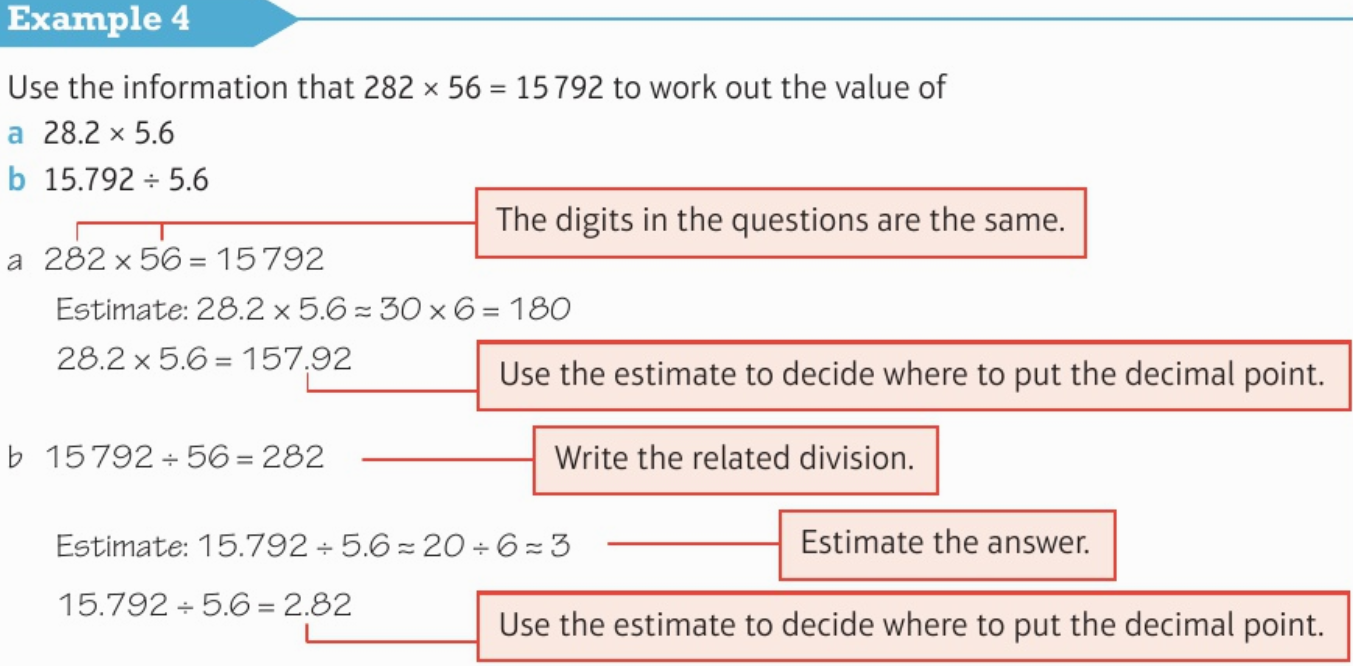 Foundation Unit 1 – Number Skills Knowledge Organiser
Prime Factors
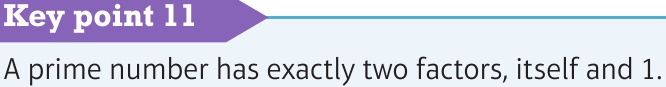 Squares Cubes and Roots
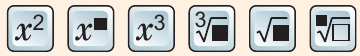 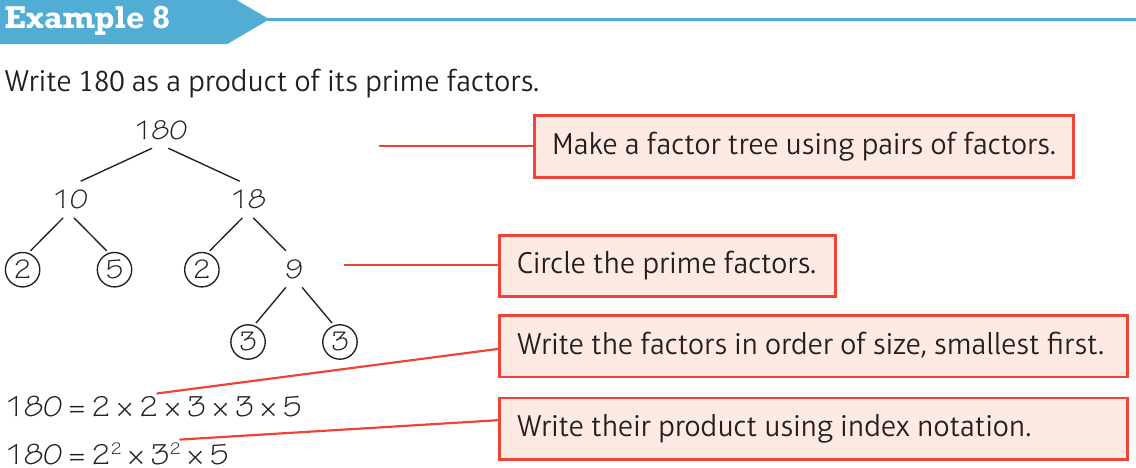 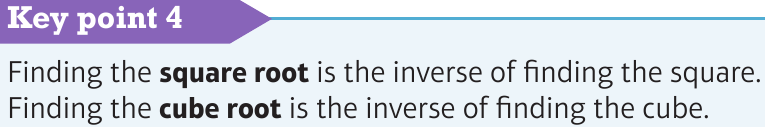 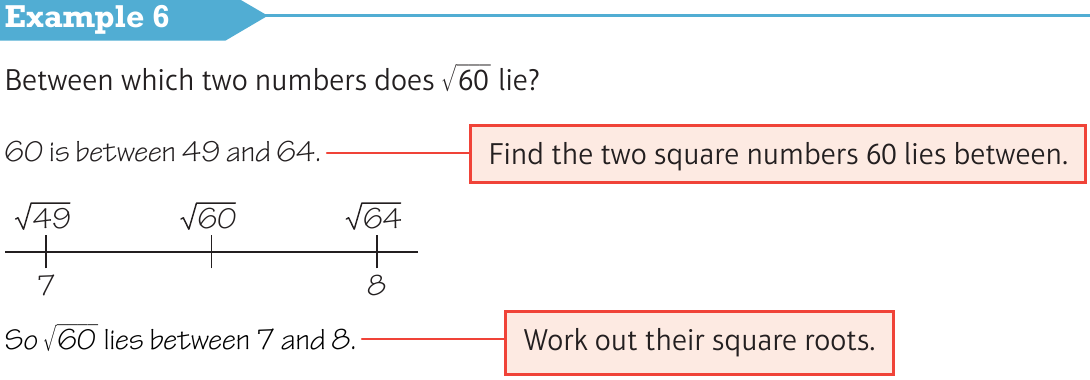 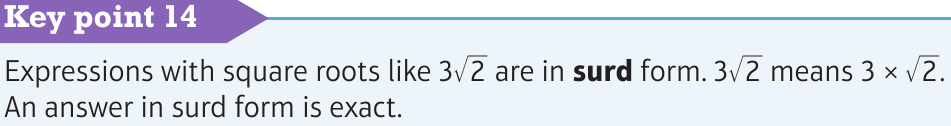 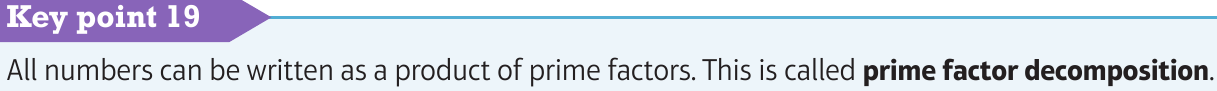 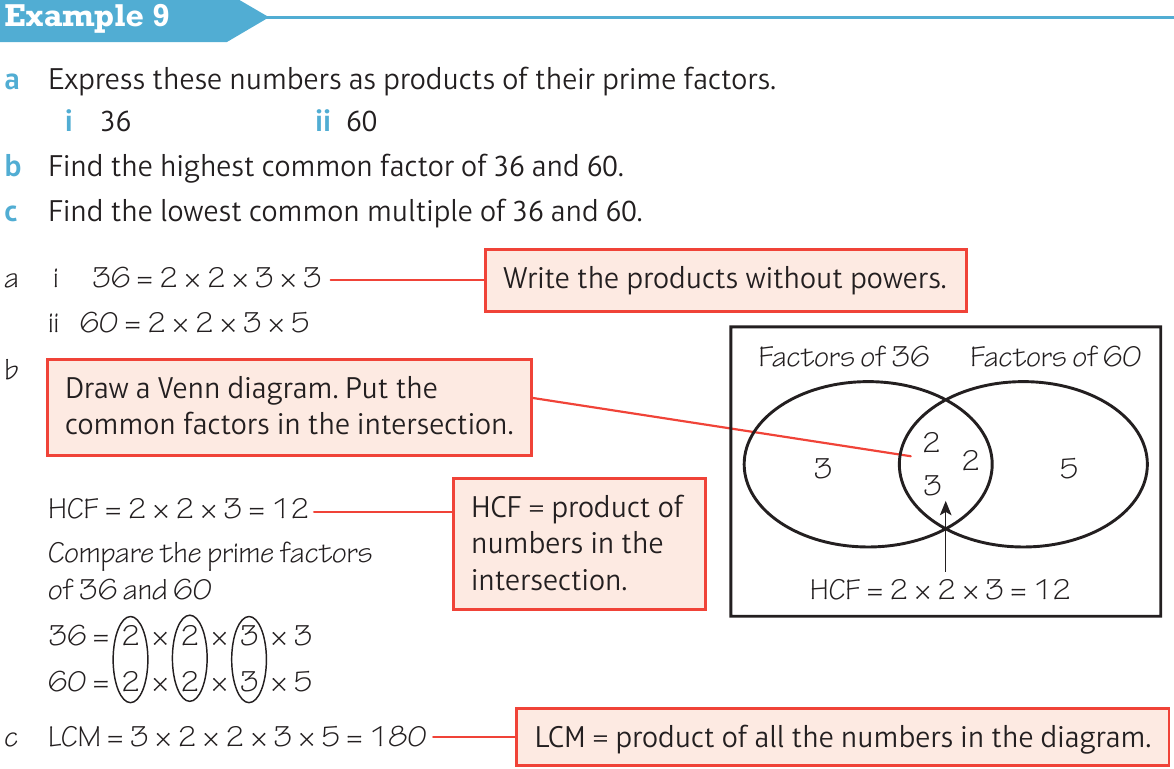 Index Notation
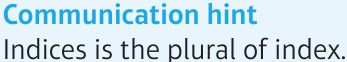 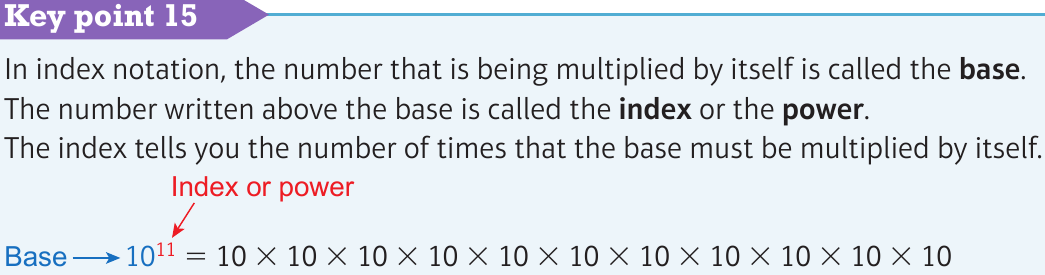 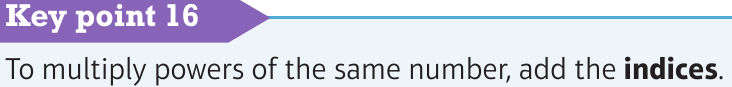 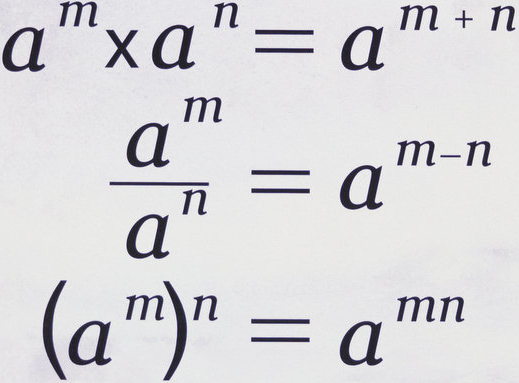 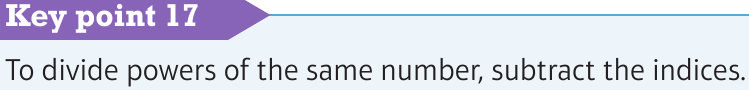 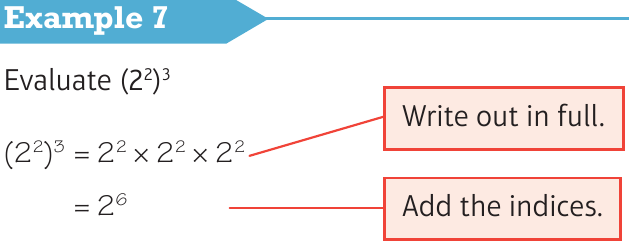